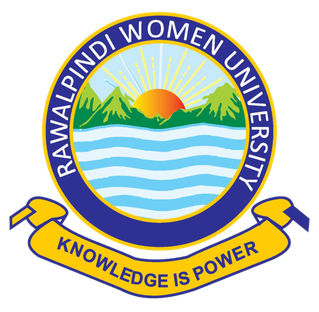 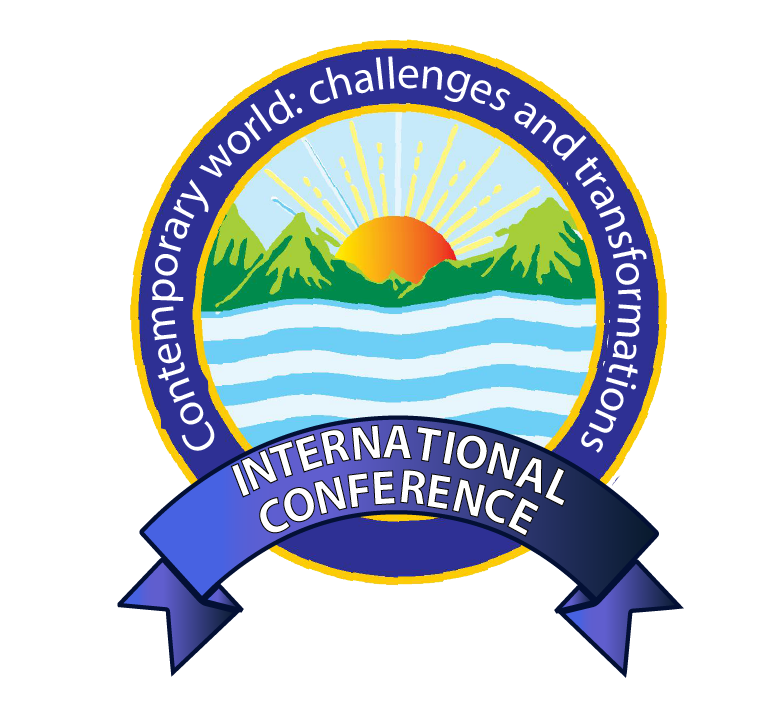 2nd International Conference of Social Sciences
“Contemporary World: Challenges and Transformations, 2023”
(CWCT-2023)
Rawalpindi Women University, 
6th Road Satellite Town, Rawalpindi